ERP 시스템 사용자 매뉴얼
문서 개정 이력
ERP 시스템 사용자 매뉴얼
프로세스 설명
선행 단계
Mall & POS에 적용되는 소비자 가격을  SAP에 등록한 다음
    Mall & POS에 전송하는 절차를 의미함

2. 해당 소비자 가격은   “ 부가세를 포함한 가격“ 을 의미함
   따라서 판가 분석을 할 때 순수 판가를 가지고 분석을 할 때
   해당 가격에서 부가세를 제외하여야 함

3. 적용대상 :  Mall / 직영점 POS / SIS POS / 가맹점 POS
SAP에 자재마스터를 선행적으로 등록 해야 함
     소비자가격은 자재 마스터 Level로 설정 처리 함
후행 단계
+1
이것만은 꼭 !
트랜잭션
Mall 과 POS의  판매를 위해 사전에 고객 과 자재 마스터를
     등록 한 다음   “ 판가 마스터 “를 맨 마지막 등록해야 함


2. 판가의 신규 적용기간과 관련하여    만약 신규 적용일자가
   지났을 경우에는   적용 일자를 소급할 수 없다.

Ex)  2018.01.01 날 적용인데,  2018.01.15일 Mall 과 POS에
      I/F 시켜 적용을 했다면, 1월 15일 부터 판가적용이 될 
      것이다.
ERP 시스템 사용자 매뉴얼
화면 예시
항목/필드 설명
효력 시작일 
    개념 : 판가가 적용되기 시작하는 
             첫 날짜를 의미함

2018년 1월 1일 부터 적용되는 것이라
한다면   FROM 조건을  2018/01/01 
以前 날짜로 입력해야 함

2. (1) 미 전송 : 신규로 전송 할 대상이
                    나타남 
    (2) 전송실패 : ERROR가 난 LIST가
                      조회되고 재 전송 할 
                      수 있다
      (3) 전송 성공 및 전체
          성공 된 마스터를 조회 할 수 
          있고,  전체를 선택하면 성공 /  
          실패된 마스터를 모두 조회함

3. Mall & POS 선택
    Mall 선택   Mall 과 인터페이스
    POS 선택   POS 와 인터페이스
판가마스터 ( 소비자 가격 : 부가세 포함됨 ) 의  Mall 과 POS 의 반영 IF 프로그램
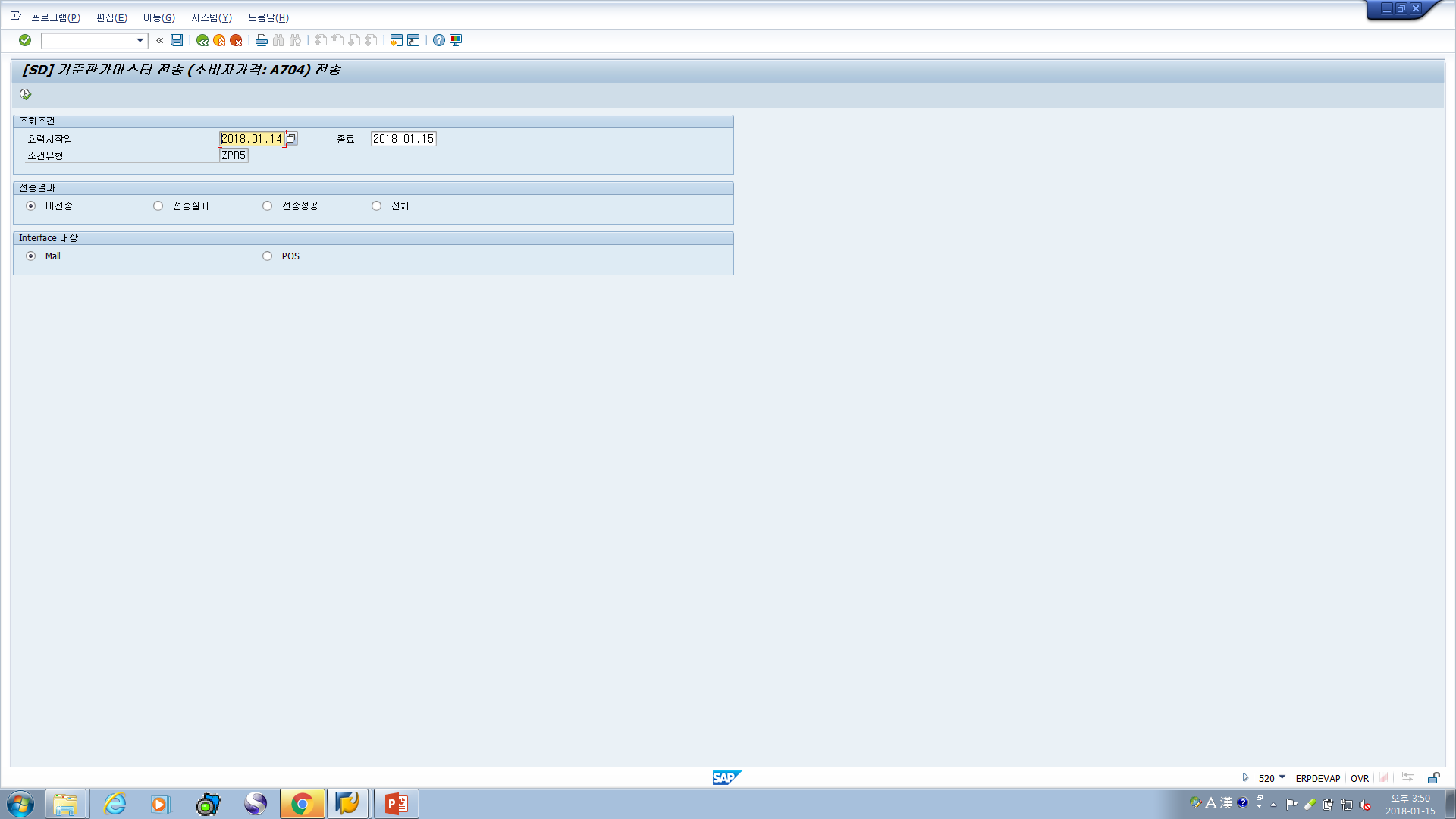 1
2
3
신규 적용 판가 마스터의 Interface 적용 기준은  “ 효력시작일 “ 기준으로 적용되므로
     신규판가의 적용이 필요하다면,   신규 판가 적용일 ( 효력 시작일 ) 以前에 반드시 
     Mall 과 POS에 적용 시켜야 함.  
2. Mall 과 POS , SAP 모두 소급 적용의 개념이 없다.
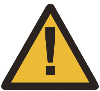 ERP 시스템 사용자 매뉴얼
화면 예시
항목/필드 설명
해당 고객을 excel 처럼 전체 할 수도 있고, 건별 Line를 선택 할 있음

MALL 전송 
     해당 Button을 선택 실행하면 
        MALL 시스템으로 Interface 실행

3. 효력시작일은 판가가 적용되기 
   시작하는 첫 날짜를 의미

※ 초기 Selection 화면에서 효력 시작
   일에 해당 되는 날짜 보다 앞선 
   날짜를 입력해야 해당 사항을 조회
   할 수 있다

※  앞 초기 화면에서  MALL을 선택    
    하고 들어 왔을 경우
판가마스터 ( 소비자 가격 : 부가세 포함됨 ) 의  Mall  전송
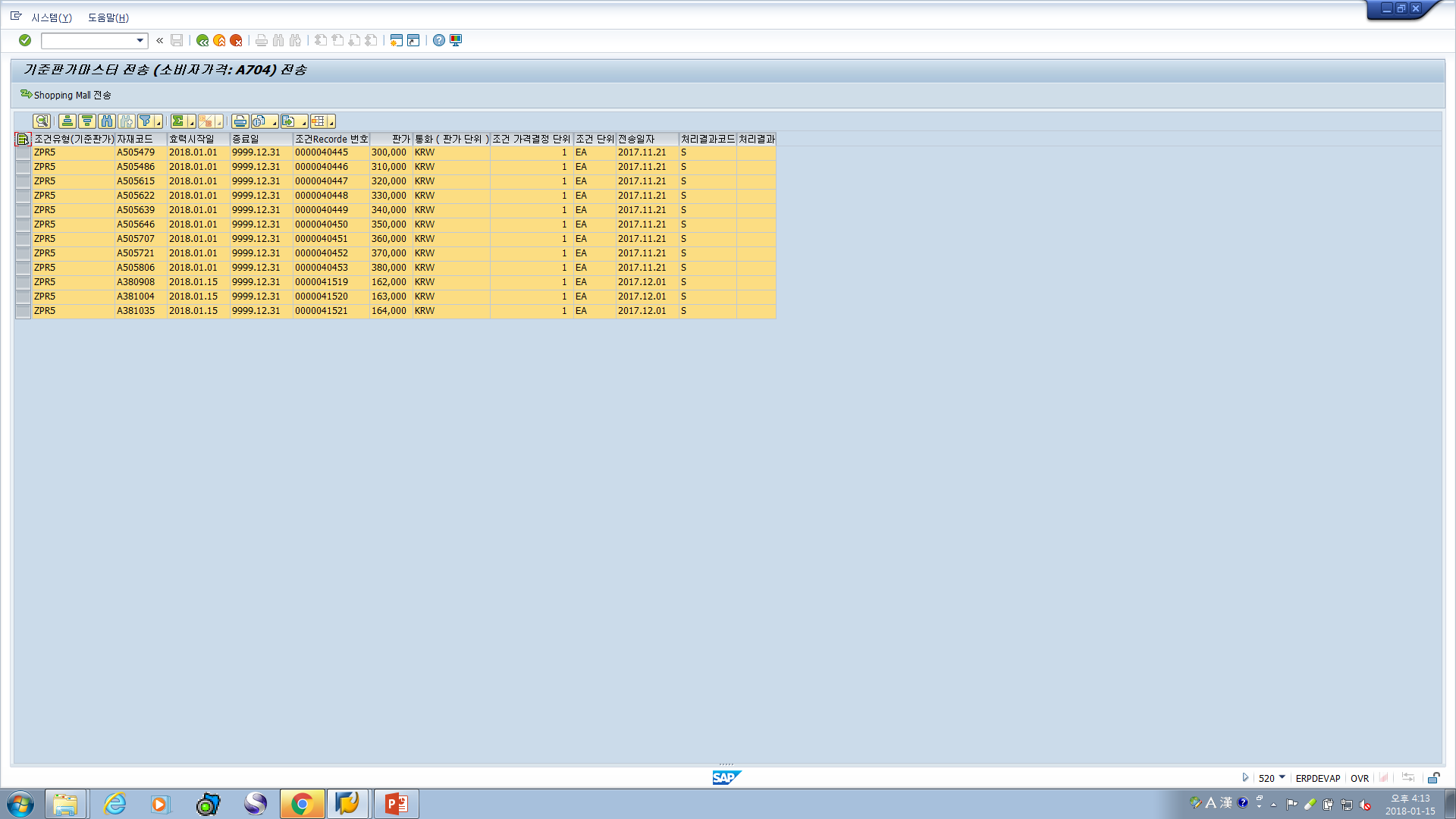 1
3
2
판가마스터의 경우  “변경”의 개념이 무의미 함
      판가 마스터의 판가 오류가 있고, 효력시작일이 변화지 않았다면  SAP의 T-CODE
         VK11에서 수정된 판가를 재등록 한 後  ( 효력시작일은 똑같이 함 )  재 생성을 
         하면 됨
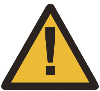 ERP 시스템 사용자 매뉴얼
화면 예시
항목/필드 설명
해당 고객을 excel 처럼 전체 할 수도 있고, 건별 Line를 선택 할 있음

POS 전송 
     해당 Button을 선택 실행하면 
        POS  시스템으로 Interface 실행

3. 효력시작일은 판가가 적용되기 
   시작하는 첫 날짜를 의미

※ 초기 Selection 화면에서 효력 시작
   일에 해당 되는 날짜 보다 앞선 
   날짜를 입력해야 해당 사항을 조회
   할 수 있다

※  앞 초기 화면에서  POS을 선택하고
     들어 왔을 경우
판가마스터 ( 소비자 가격 : 부가세 포함됨 ) 의  POS  전송
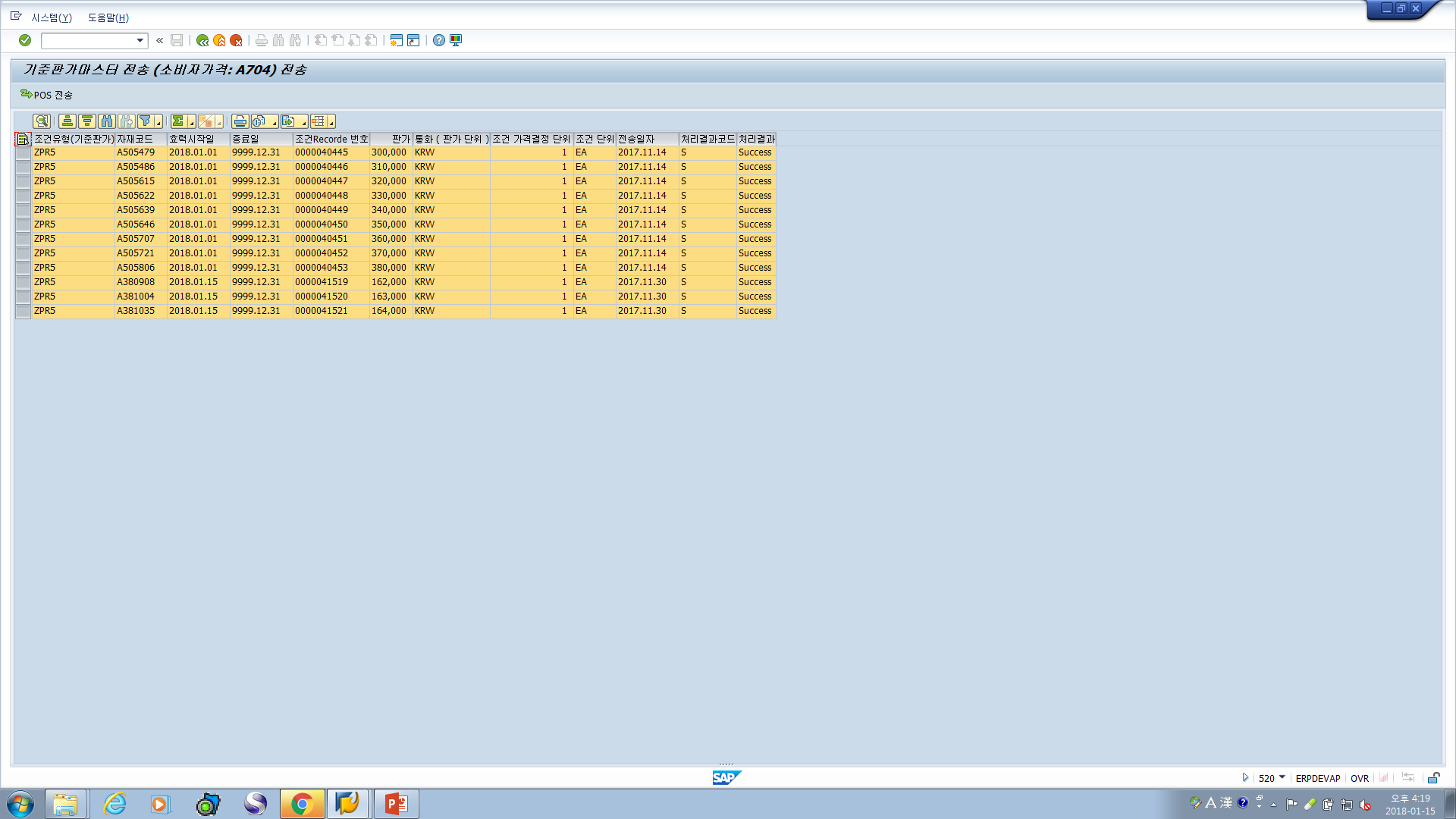 1
3
2
판가마스터의 경우  “변경”의 개념이 무의미 함
      판가 마스터의 판가 오류가 있고, 효력시작일이 변화지 않았다면  SAP의 T-CODE
         VK11에서 수정된 판가를 재등록 한 後  ( 효력시작일은 똑같이 함 )  재 생성을 
         하면 됨
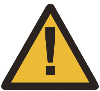 End of material